Procurement Workshop
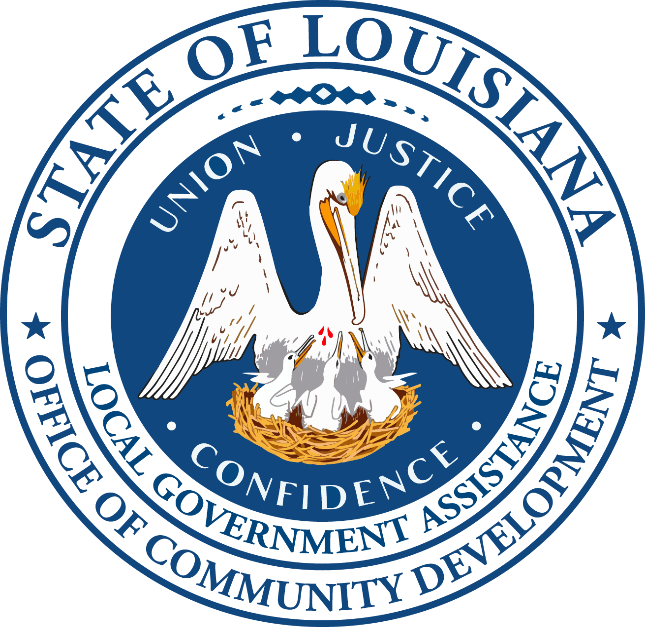 Office of Community Development- Local Government Assistance
Contact Information
Kristie Galy, Program Manager
Kristie.galy2@la.gov
(225) 342-2800

Denease McGee, LCDBG Grant Representative
Denease.mcgee2@la.gov
(225) 342-7530

William Hall, CDBG Financial Analyst
William.hall@la.gov
(225) 219-3613
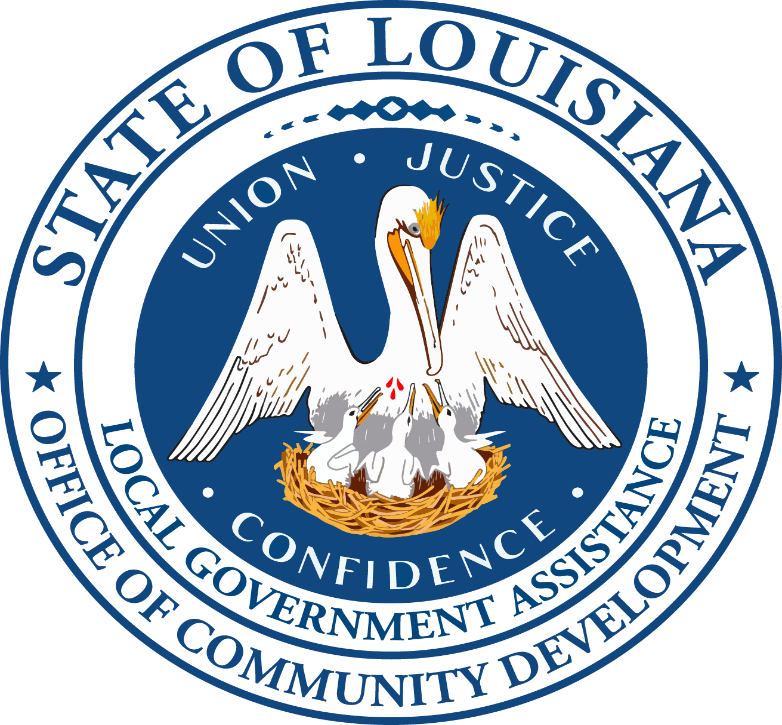 Agenda
Procurement General Principles/Policies
Federal Procurement Procedures and Records
Procurement Planning
Process
Evaluation
Format of Competitive Proposals
Final Notes
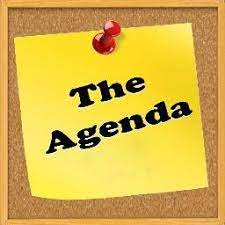 Purpose
To acquaint potential applicants of federally assisted programs with the federal grant procurement requirements; with an emphasis on utilizing competitive proposals for procurement of professional services
* Title 2 of the Code of Federal Regulations; Part 200; Subpart D, Sections 200.317 to 200.326
Procurement Policies
General Procurement Principles
All procurement transactions, regardless of dollar amount, must be conducted to provide “full and open competition” [2 CFR 200.319]. Some of the situations considered to be restrictive of competition include, but are not limited to:
Placing unreasonable requirements on firms in order for them to qualify to do business.  Requiring unnecessary experience and excessive bonding. 
Noncompetitive pricing practices between firms or between affiliated companies.  Noncompetitive awards to consultants that are on retainer contracts.
Organizational conflicts of interest. Specifying only a “brand name” product instead of allowing an “equal” product to be offered and describing the performance of other relevant requirements of the procurement. 
Any arbitrary action in the procurement process. 
Methods of procurement to be followed when purchasing materials and supplies or contracting for services must be included [2 CFR 200.320].
[Speaker Notes: Each local government needs to create and adopt a procurement policy.]
General Procurement Principles
A code of conduct that prohibits elected officials, staff, or agents from personally benefiting from LCDBG procurement must be included. The policy should prohibit the solicitation or acceptance of favors or gratuities from contractors or potential contractors. Sanctions or penalties for violations of the code of conduct by either grantee officials, staff or agents, or by contractors or their agents must be identified [2 CFR 200.318 (c)(1)]. 
Proposed procurements must be reviewed by staff to avoid unnecessary and duplicative purchases. Also, consideration should be given to consolidating or breaking out procurements to obtain a more economical purchase. [2 CFR 200.318 (d)].
Affirmative efforts must be undertaken to hire women’s business enterprises, minority firms and labor surplus firms, both by the grantee and the project’s prime contractor [2 CFR 200.321].
General Procurement Principles
The method of contracting outlined in the policy should be acceptable (fixed price, cost plus fixed fee, purchase orders, etc.). Cost plus a percentage of cost contracts must be specifically prohibited if LCDBG funds are involved [2 CFR 200.323].
Procedures to handle and resolve disputes relating to procurement actions of the grantee must be included [2 CFR 200.318 (k)]. 
Methods of procurement to be followed when purchasing materials and supplies or contracting for services must be included [2 CFR 200.320].
General Procurement Principles
Conflicts of interest in the award and/or administration of contracts must be avoided. “No employee, officer, or agent must participate in the selection, award, or administration of a contract supported by a Federal award if he or she has a real or apparent conflict of interest. 
Such a conflict of interest would arise when the employee, officer, or agent, any member of his or her immediate family, his or her partner, or an organization which employs or is about to employ any of the parties indicated herein, has a financial or other interest in or a tangible personal benefit from a firm considered for a contract.” (2 CFR 200.318 (c)(1)) Other federal regulations with which the grantee must comply are the conflict of interest requirements in 24 CFR 570.611. 
Conflicts of interest may be governed also by state law (State’s “Code of Governmental Ethics”) or local law or ordinance. Policy and records. The federal procurement regulations require that the grantee document rationale for the method of procurement, selection of contract type, contractor selection or rejection, and the basis for the contract price for all procurement transactions in adherence to its procurement policy
Contract Types, Price, & methods
Procurement Records: Methods of procurement
Methods for fixed price purchases:
Micro purchase
up to $10,000; competitive solicitation not required

Small purchase
up to $30,000; quotations or other competitive solicitation required

Sealed Bids
formal advertising; bids opened publicly; selection by price; fixed price contract awarded

Competitive Proposals
cost and qualitative factors are considered; typically used for professional services; Request for Proposals [RFPs] and Request for Qualifications [RFQs]


* Pages 2 and 3 of LCDBG Procurement Procedures *
Methods of Procurement
Competitive Proposals

Qualitative Factors and Cost
select the proposal that represents the best value.
Results of the solicitation
Planning and Approach are required for different purchases
Micro-purchase, Small Purchase &
Sealed Bid

Price Determination
Adherence to established process for different purchases
Procurement Records: Federal Contract Types
Fixed Price
Certainty of performance, specific accomplishments and deliverables

Cost Reimbursement
Performance uncertainties; efforts as well as accomplishments and deliverables

Time and Materials
No performance certainty, efforts

* Pages 4 and 5 of LCDBG Procurement Procedures *
Procurement Records: Types of Prices
Lump Sum Price 
For a definable work product or deliverable; all contractor costs are contained in a single price

Unit Price
For iterations of lump sum work products or deliverables

Billable Hours
For applied work efforts with other costs included as overhead charges

Reimbursable Costs
For work efforts and other significant itemized costs


* Pages 5 and 6 of LCDBG Procurement Procedures *
Competitive Proposals
Format of RFP and RFQ
Administrative
Contract and Payment
Person to contact
Submission requirements
Deadline for submittal
Selection Criteria
How the entity is selecting the offeror
Threshold items for competition eligibility
Competitive Evaluation Factors
Format of Competitive Proposals
Objective
Purpose of the RFP/RFQ

Project Description
Entity has described the project in some detail for the proposers to estimate the work effort and time needed
Scope of Services
What services are the municipalities seeking
Contract and Payment
Request for Qualifications
Statement of Qualifications
General
Introduction
Background and Experience
Specialized Knowledge if needed
Personnel/Professional Qualifications
Procurement Planning: Competitive Proposal Process
Considerations
Procurement planning: Competitive Proposal Process
Considerations
Single Step Process
Issue Solicitation
Receive/Review Proposals
Select Contractor
Procurement Planning: Competitive Proposal Process
Considerations
Two Step Process:
   Issue Solicitation
   Receive/Review Proposals
   Determine Qualified
   Determine most advantageous
   RE-evaluate listed offers
   Choose best approach
Procurement planning: Competitive Proposal Process
One Step Events:
Two Step Events:
Evaluation Factors
Evaluation Factors
Select the source or sources whose proposal is the best value to the Government;  the best value may not be the lowest price if other evaluation factors can establish a better value
Evaluation factors must
Represent the key areas of importance and emphasis to be considered in the source selection decision; and
Support meaningful comparison and discrimination between and among competing proposals.
Evaluation Factor Components
Evaluation Factor
Subject Area; measurement indicator

Rating Criteria
What specific information or data will be evaluated

Rating Factor Rationale
How will this evaluation factor relate to contractor performance

Submission Requirements
What information does the solicitation require proposers to submit to conduct the evaluation

Evaluation Basis
How will the proposers information be compared and scored to determine contractor selection
Example
Evaluation Factor
 Proposer’s Capabilities: Size of Staff

Rating Criteria
Proposer’s personnel by job specialty and number

Rating Factor Rationale
Assumes larger workforce available will be more responsive and timely in contract performance

Submission Requirements
Proposers will submit the job specialties required for the project and the number of those employed by the firm

Evaluation Basis
Points awarded by number of positions and weighted by skill level
Evaluation Factors
* Do not have to use all four categories
Can use more than factor in the same category *
Qualifications
What licenses, certifications, academic credentials do proposers have? - What licenses, certifications, academic credentials do proposers have?
Experience
What have proposers done relevant to the procurement [types of/ comparable projects]?
 What have proposers done?
Capabilities 
What can proposers do? [size of staff; technical abilities]
What can proposers do?
Past Performance
How well have proposers done it?
Price/Cost 
For RFPs Price/Cost must be evaluated
How well have proposers done it?

“The quality of the product or service shall be addressed in every source selection through consideration of one or more non-cost evaluation factors”
[Speaker Notes: QUALIFICATIONS – Typically does not provide “meaningful comparison and discrimination” among proposers 

EXPERIENCE –  Easy to evaluate but limited usefulness in establishing value *

CAPABILITIES – Very meaningful in establishing value; more time consuming to evaluate

PAST PERFORMANCE – Provides  the most “meaningful comparison and discrimination” among proposers; usually is the most valuable bit is also the most difficult to evaluate]
Evaluation Factors
Qualifications
Lesser evaluation weight or threshold

Experience
Lesser evaluation weight or threshold

Capabilities
Medium weight

Past Performance
Heavy weight
Experience
Experience –  easy to evaluate but limited usefulness in establishing value
Evaluation Factor components
2 CFR 200.320(b)(2)

“The non-Federal entity must have a written method for conducting technical evaluations of the proposals received and making selections;”
Ratings/evaluation methods
Comparative Point Scale

Grouping Point Scale

Ordinal Ranking

Weighted Pointed System

Adjectival Rating Systems 

* Evaluation Factor-  Experience: Number of Projects in the last 5 years *
Ratings/evaluation method
Evaluation Factor-  Experience: Number of Projects in the last 5 years
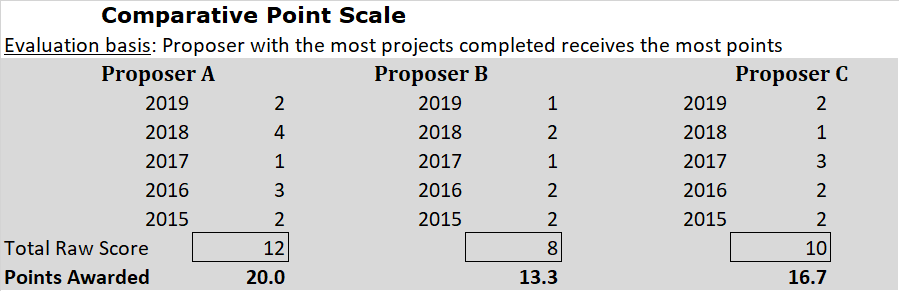 ratings/evaluation method
Ratings/evaluation method
Ratings/evaluation method
Ratings/evaluation method
Adjectival Rating  Must have definitions!
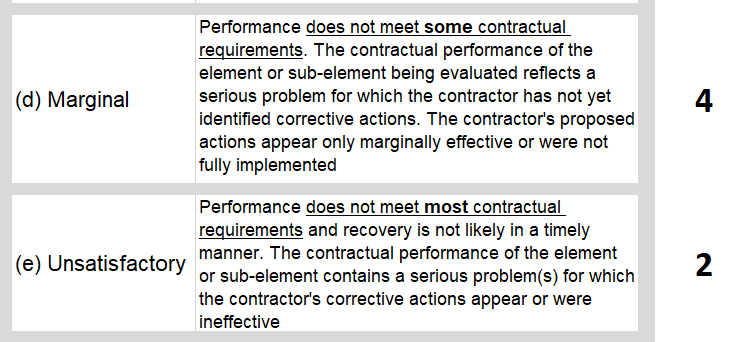 Adjectival Rating typically used for “Past Performance”
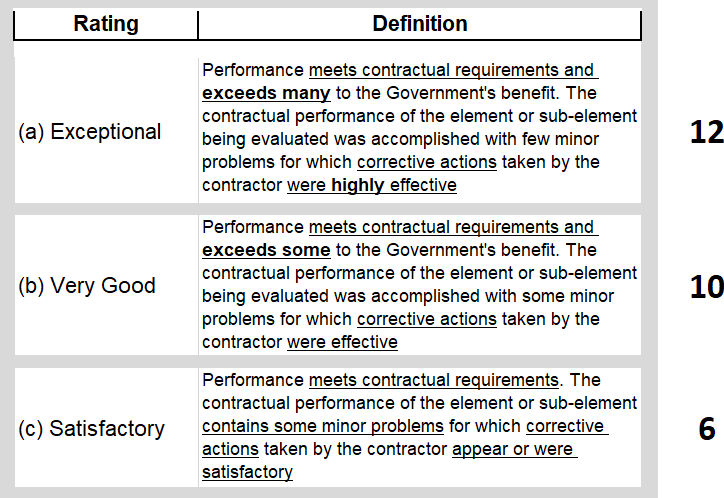 * OCD-LGA will go into more depth regarding ratings and evaluations when we work with each municipality. *
Helpful Information
Federal grant administrative Requirements
Office of Community Development is federally funded by the U.S. Department of Housing and Urban Development
Department’s Procurement guidance is provided by HUD Handbook 7460.8
OCD’s Procurement guidance is provided on our website
Forms and Information - Louisiana Division of Administration (la.gov)
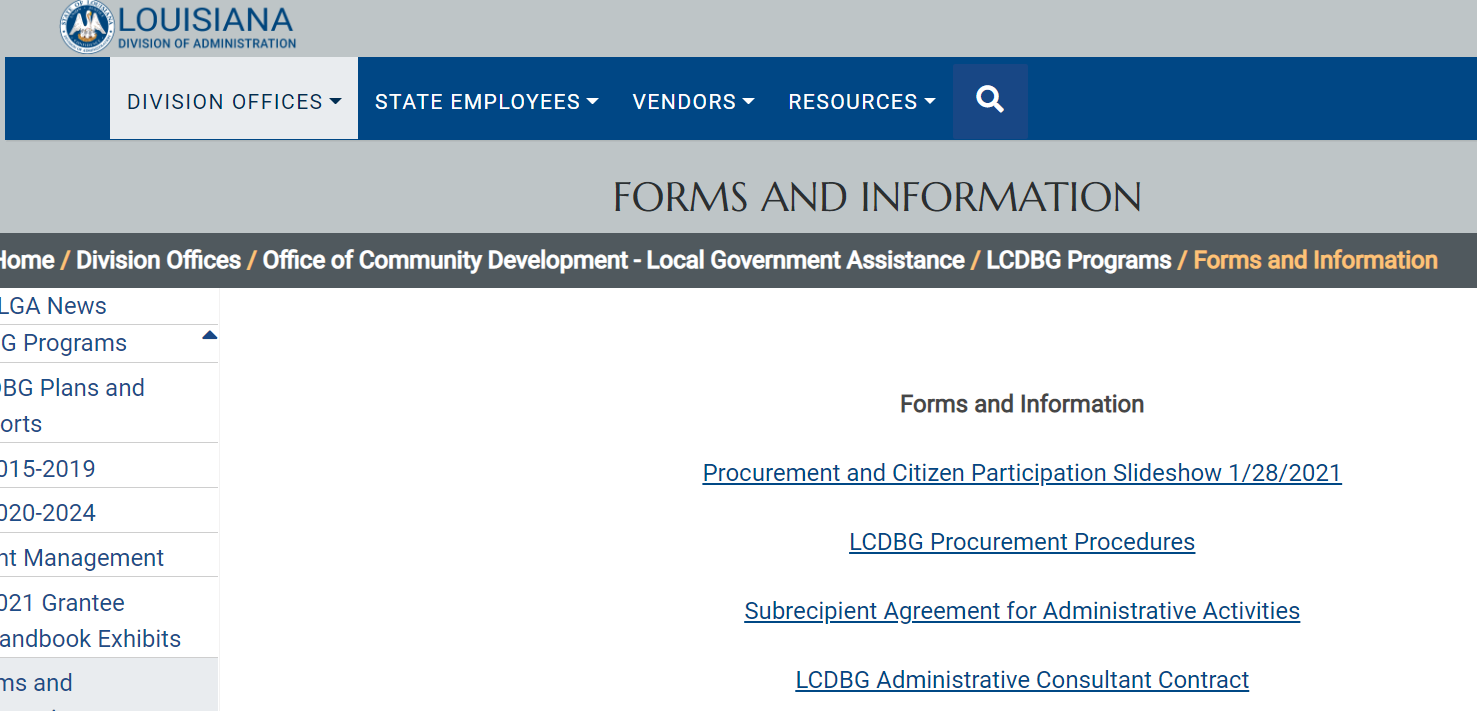 Helpful Information
2 CFR § 200.101 Applicability.
“The requirements established in this part apply to Federal agencies that make Federal awards to non-Federal entities. These requirements are applicable to all costs related to Federal awards.”
“Administrative requirements. Subparts B through D of this part [Procurement] set forth the uniform administrative requirements for grant and cooperative agreements…”
§ 200.1 Definitions.
“Non-Federal entity (NFE) means a State, local government, Indian tribe, Institution of Higher Education (IHE), or nonprofit organization that carries out a Federal award as a recipient or subrecipient..”
§ 200.318 General procurement standards.
“The non-Federal entity must have and use documented procurement procedures, consistent with State, local, and tribal laws and regulations and the standards of this section, for the acquisition of property or services required under a Federal award or subaward.”
Helpful Information
2 CFR § 200.319 
“All procurement transactions must be conducted in a manner providing full and open competition consistent with the standards of this section. In order to ensure objective contractor performance and eliminate unfair competitive advantage, …
Competition …contractors that develop or draft specifications, requirements, statements of work, or invitations for bids or requests for proposals must be excluded from competing for such procurements
Records 2 CFR § 200.317(h)
 “The non-Federal entity must maintain records sufficient to detail the history of procurement. These records will include, but are not necessarily limited to the following: rationale for the method of procurement, selection of contract type, contractor selection or rejection, and the basis for the contract price.”
Helpful Information
OCD-LGA is here to offer technical assistance throughout the procurement process
The RFQ/RFP cannot be solicited without OCD-LGA approval 
If the municipality is paying for administration and engineering fees with local funds, OCD-LGA does not need to approve the solicitation.
Contact Information
Kristie Galy, Program Manager
Kristie.galy2@la.gov
(225) 342-2800

Denease McGee, LCDBG Grant Representative
Denease.mcgee2@la.gov
(225) 342-7530

William Hall, CDBG Financial Analyst
William.hall@la.gov
(225) 219-3613
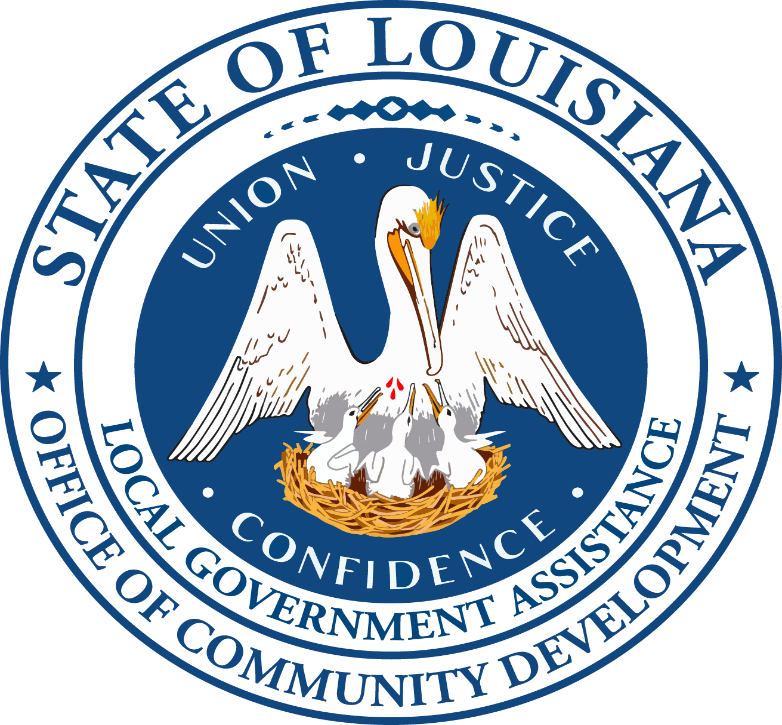 Thank you
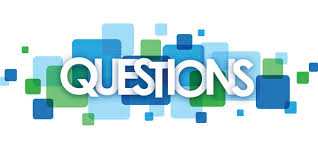